A. REDB. WHITEC. PURPLE
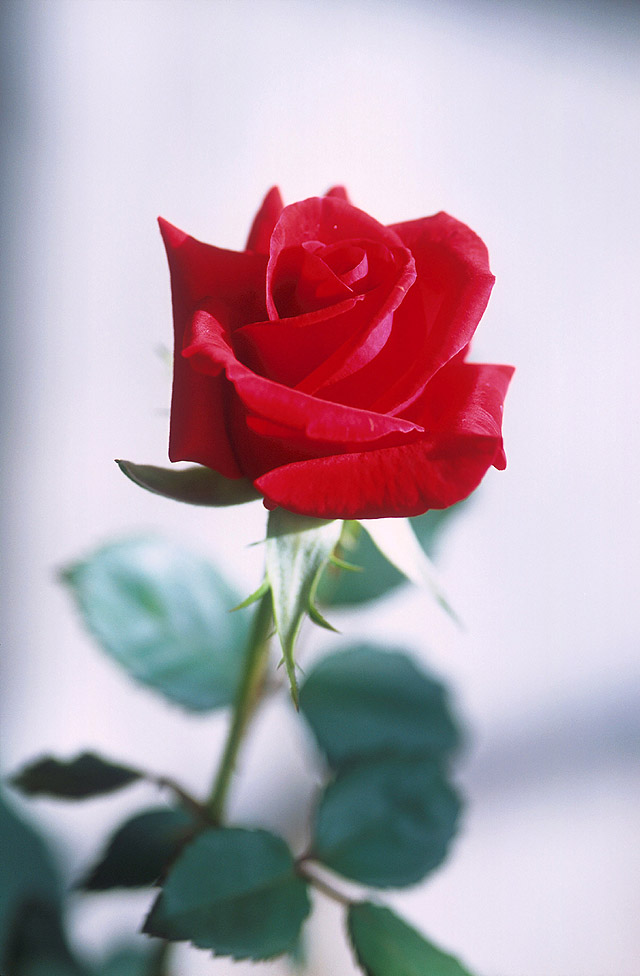 A. REDB. WHITEC. PURPLE
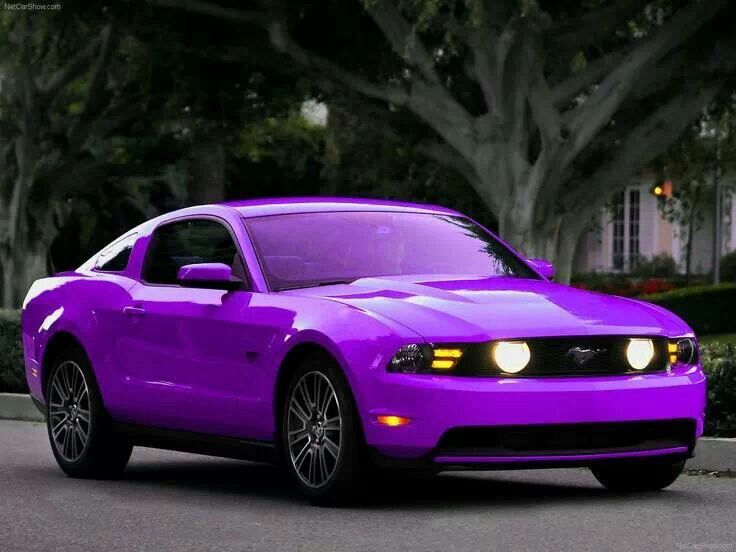 A. REDB. WHITEC. PURPLE
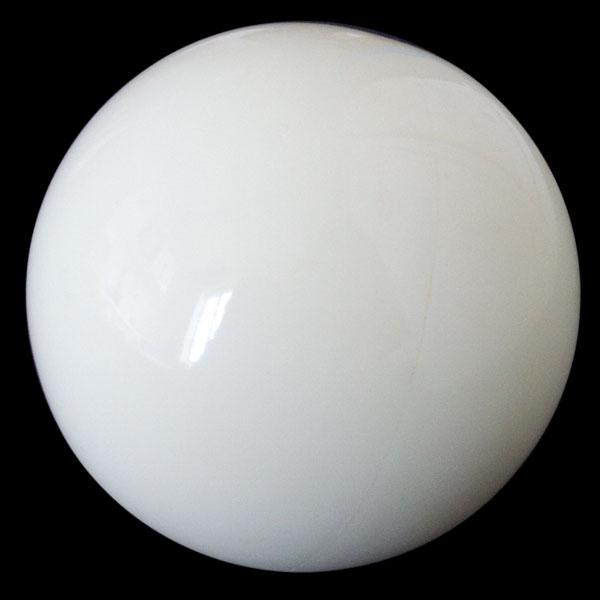 A. BLUEB. PINKC. GREEN
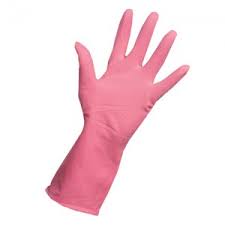 A. BLUEB. PINKC. GREEN
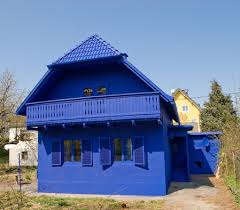 A. BLUEB. PINKC. GREEN
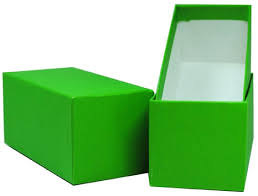 A. BLACKB. ORANGEC. YELLOW
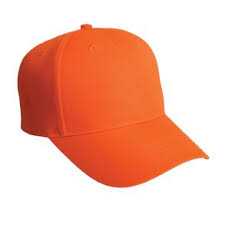 A. BLACKB. ORANGEC. YELLOW
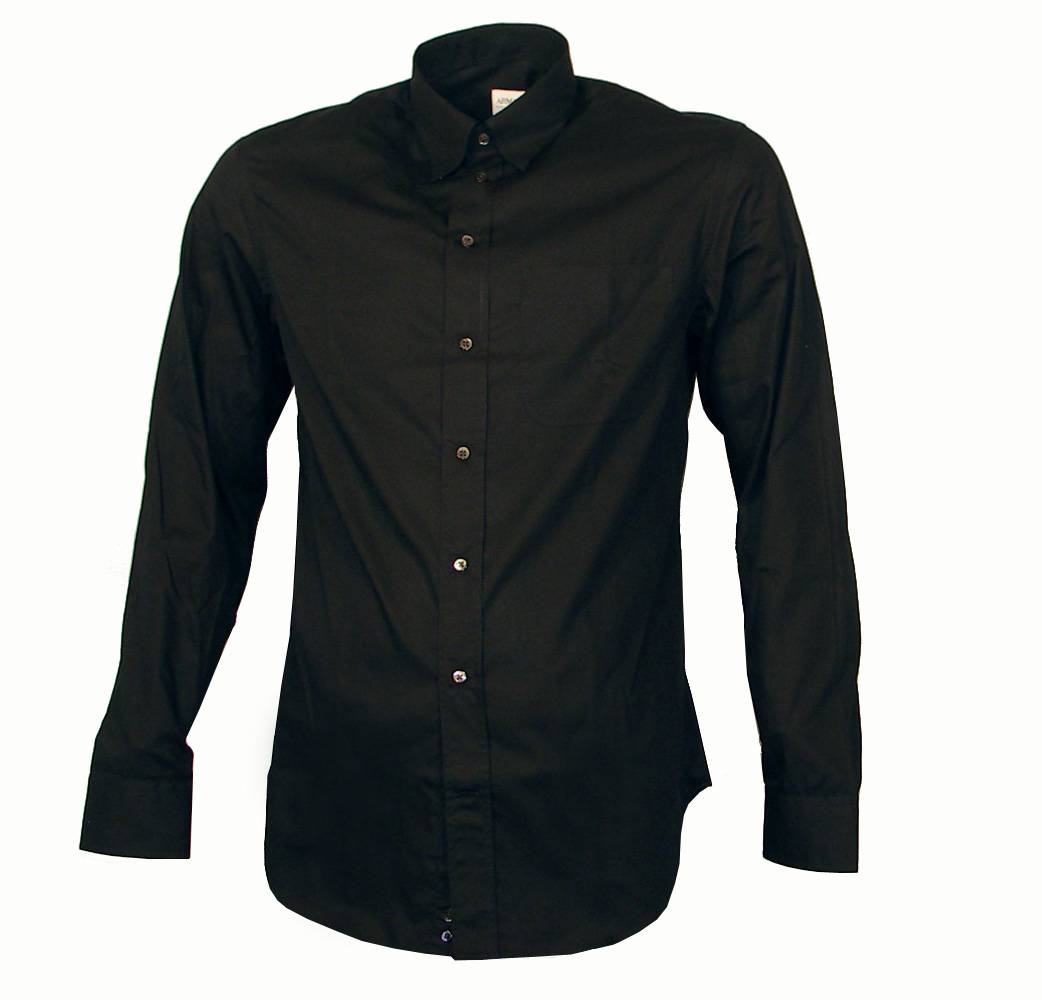 A. BLACKB. ORANGEC. YELLOW
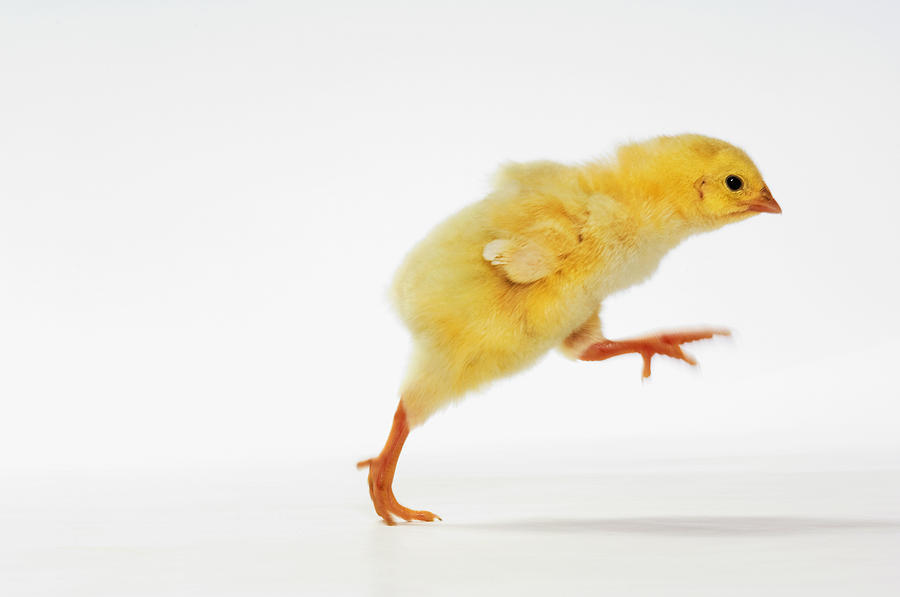 A. BLUEB. GREY
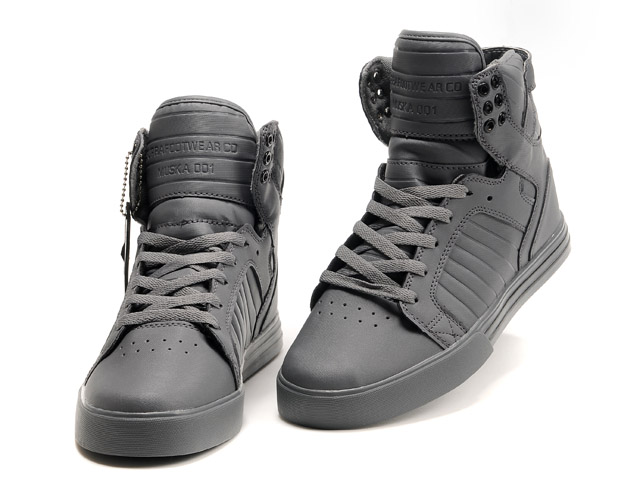 A. BLUEB. GREY
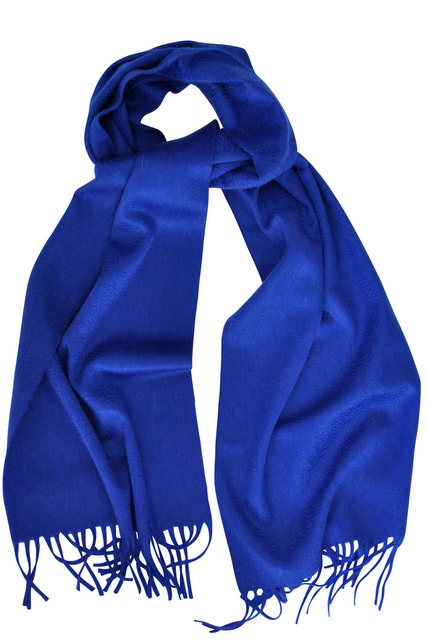 A. YELLOWB. RED
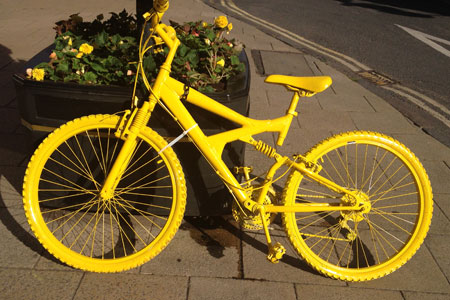 A. BLUEB. RED
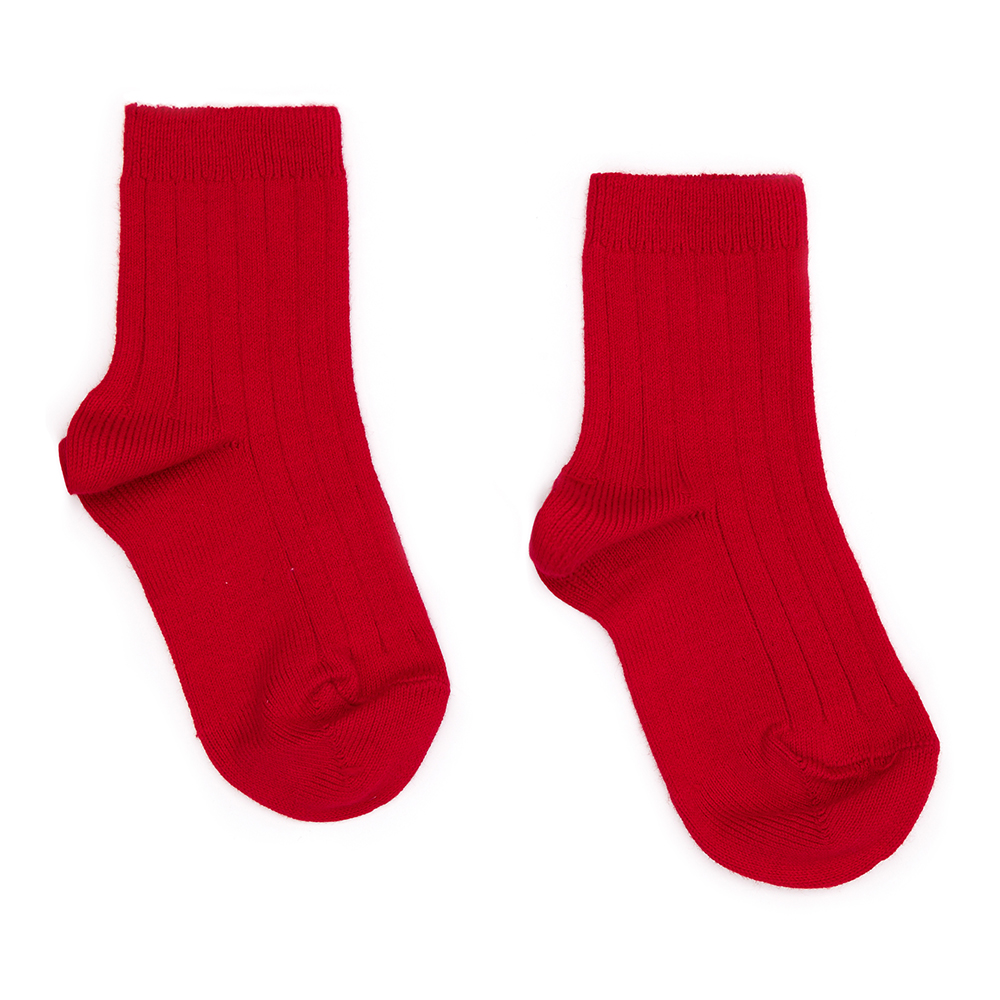 A. WHITEB. BLACK
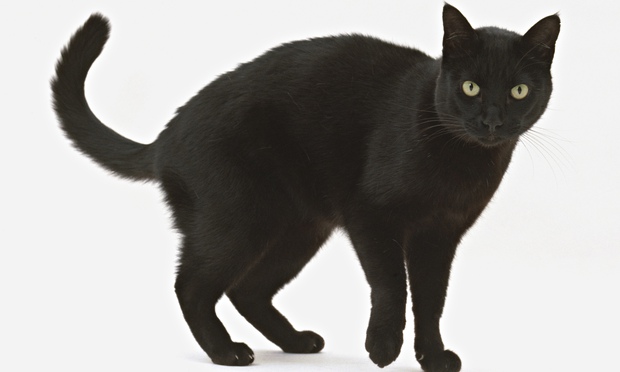 A. GREYB. GREEN
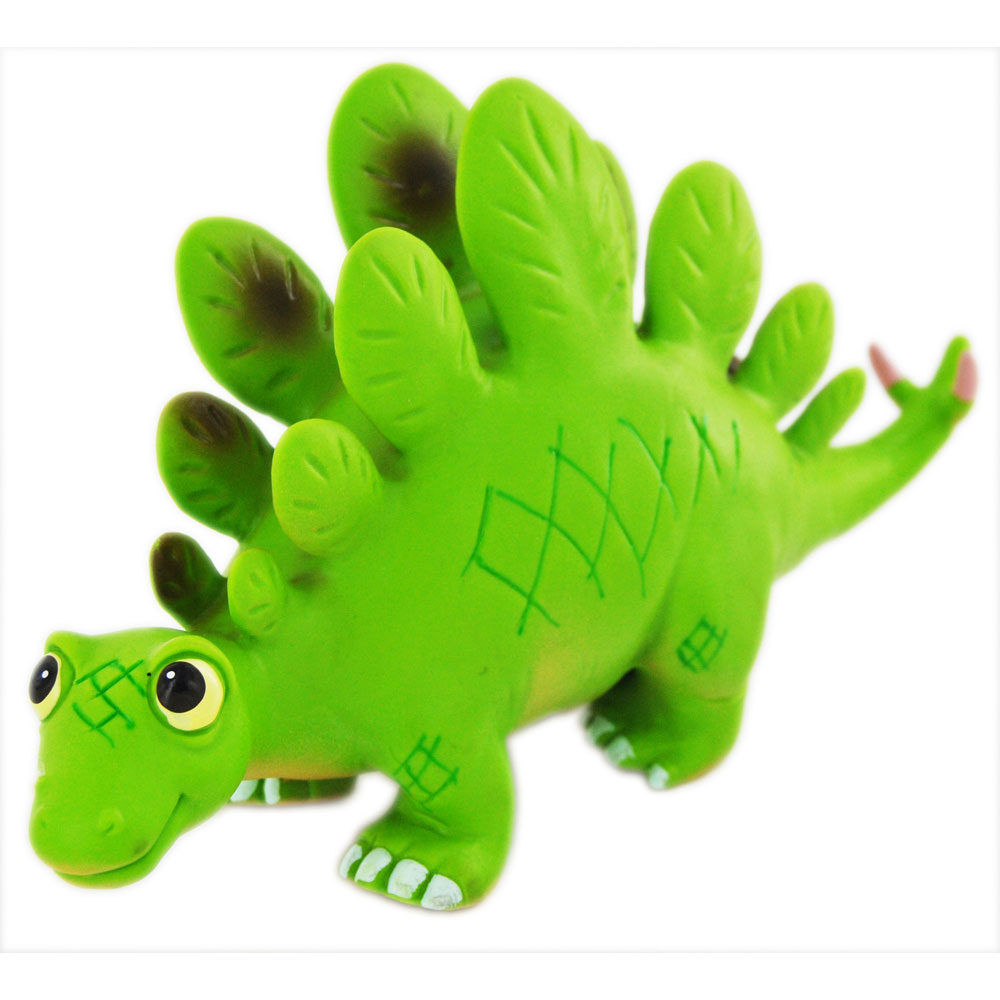